Diplomerad föreninghttps://svffplay.solidtango.com/video/diplomerad-forening/Nationell föreningsutveckling för fotbollsföreningar i Sverige. Långsiktigt arbete där föreningens utvecklingsbehov är i centrumNuläge – Önskat läge - Framtid
6 kriterier
Inriktning/ledning
Ledarförsörjning
Spelarutbildningsplan
Ekonomisk styrning
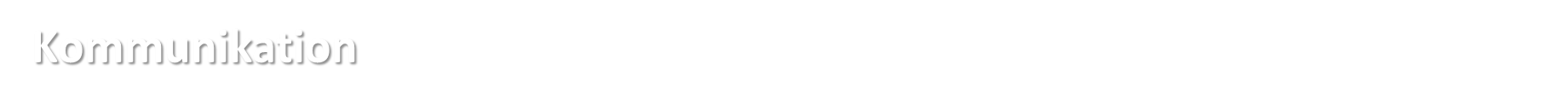 Demokrati och delaktighet
Några målbilder för en diplomerad förening (DF)
”I en diplomerad förening finns en tydlig inriktning med en genomarbetad verksamhetsidé, mål, handlingsplaner och en policy som utgår från Fotbollens spela, lek och lär.”
”I en diplomerad förening finns en ledarförsörjningsplan, dvs en plan för hur föreningen rekryterar, utvecklar och behåller ledare.”
”En diplomerad förening har en tränar- och spelarutbildare.”
”En diplomerad förening har en domaransvarig.”
”En diplomerad förening har en spelarutbildningsplan som bygger på principerna i Svenska Fotbollförbundets spelarutbildningsplan.“
”En diplomerad förening har en plan för intern och extern kommunikation.”
”En diplomerad förening har stadgar som bygger på RF:s stadgemall och en handlingsplan för hur medlemmar ska göras medbestämmande under verksamhetsåret.” 
”I en diplomerad förening är det tydligt vem som gör vad och hur. Det finns en plan för hur man tar tillvara på och ger medlemmar utrymme att engagera sig i olika frågor och uppgifter.”
Övergripande processflöde
?
Nuläge
Ansökan
Utvecklings-process
Bevis/Kontroll
Diplomering
Steg 1 är medlems-enkäten, därefter ”arbetet” utifrån behov. Stöd av SISU/GFF
Innehåller ”arbetet” det som skall finnas så diplomeras föreningen i det området/kriteriet.
Analys av föreningens nuläge. Finns det utvecklingsbehov?
När föreningen är nöjda/klara med sitt ”arbete” så skickas detta via fogis för kontroll
Om ja = Föreningen gör en ansökan till GFF om att starta igång DF
Föreningen genomför sin skattning
Varför?
Medlemmarnas syn på föreningen
Synliggör styrkor, behov och ev. brister
Startar automatiskt igång en medvetenhet och delaktighet bland medlemmarna som förhoppningsvis leder till ett större engagemang för föreningens arbete.
Hur?
Alla/delar av  föreningens medlemmarna uppmanas att svara  digitalt eller via medlemsmöten
Olika nivåer (vuxna/barn)
Anonymt
Utmaningar?
Uppdaterat medlemsregister
Få ”alla” att svara på enkäten
Om du är intresserad av att veta mer om ”Diplomerad förening” så är du varmt välkommen att kontakta mig

//Urban Ivarsson